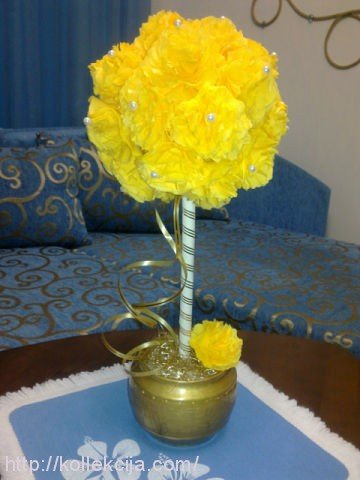 «Дерево 
            счастья»
 своими    руками
( по материалам 
сайта «Своими руками»
/
http://kollekcija.com/master-klass-derevo-iz-salfetok-svoimi-rukami-avtor-svetlana-vdovina
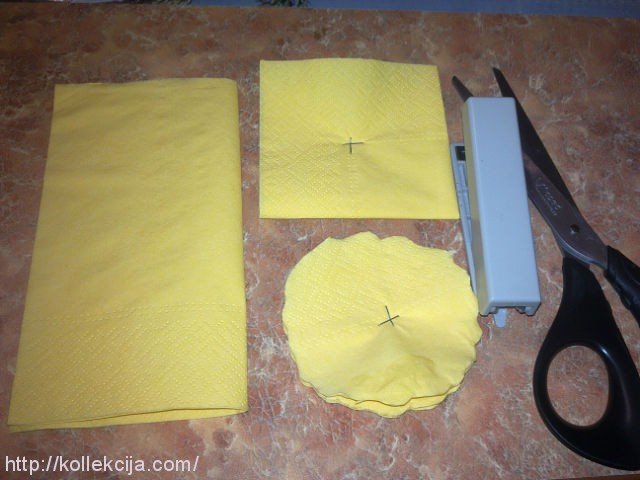 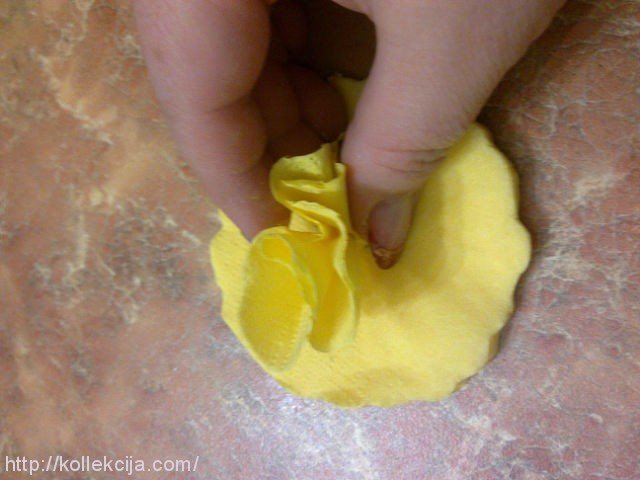 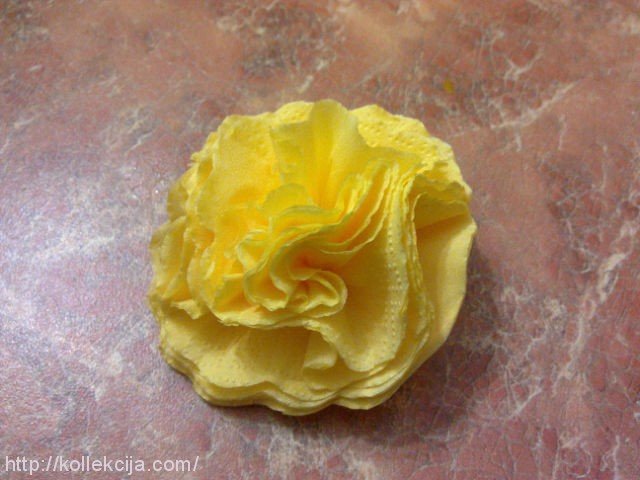 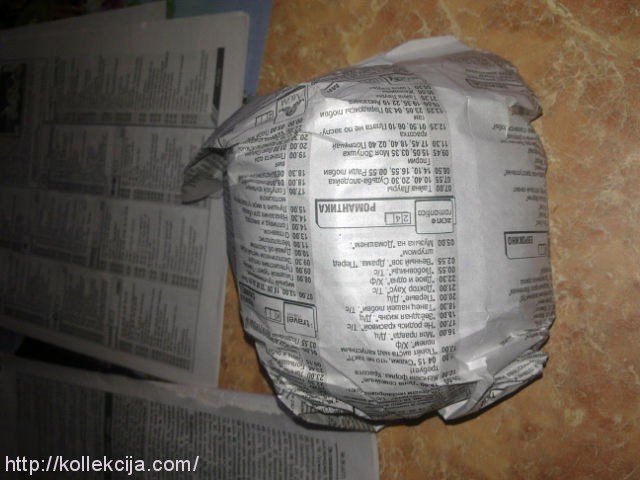 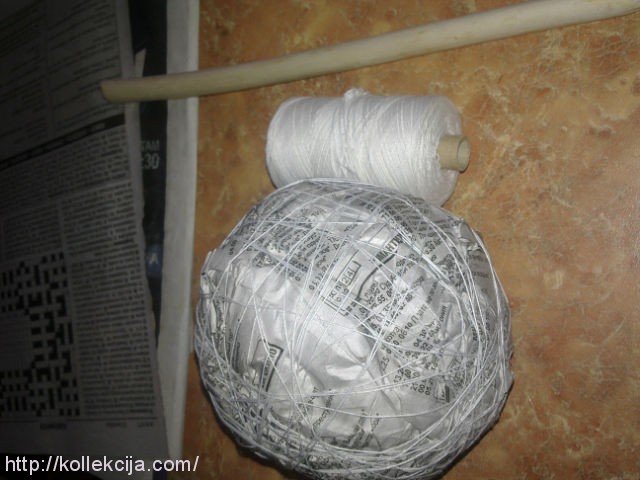 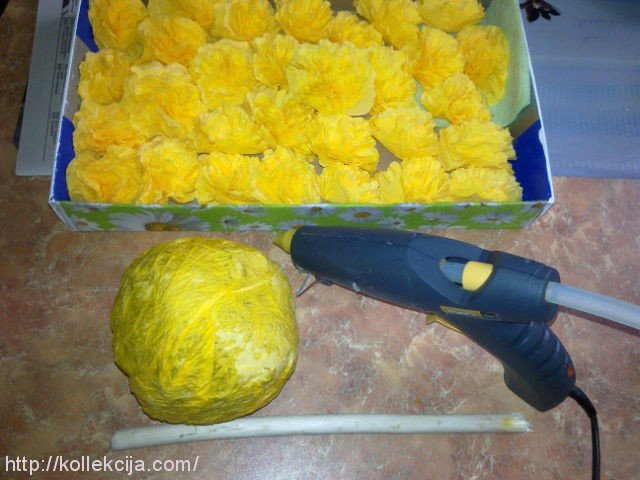 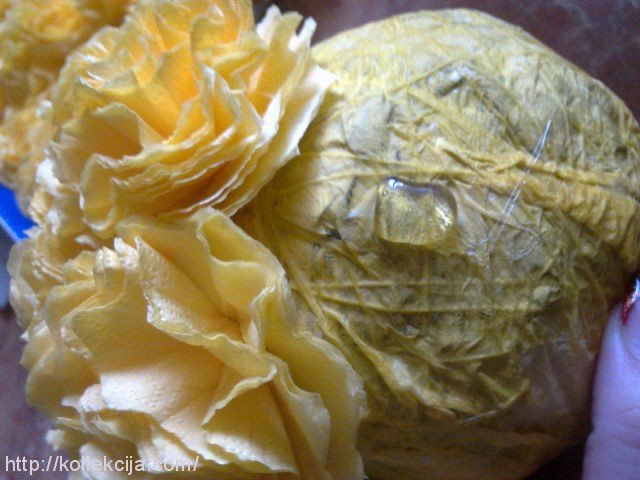 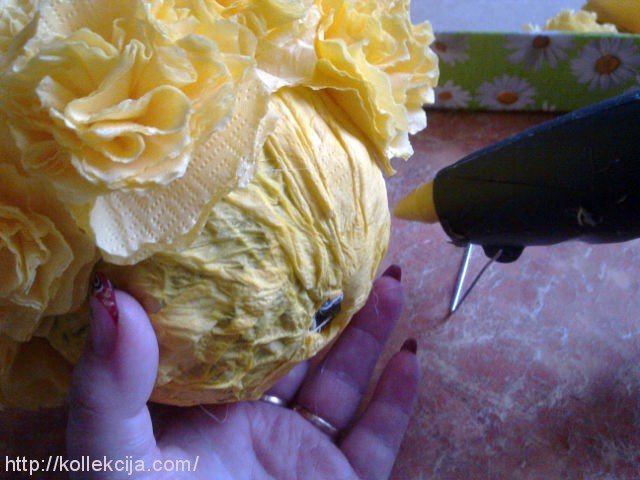 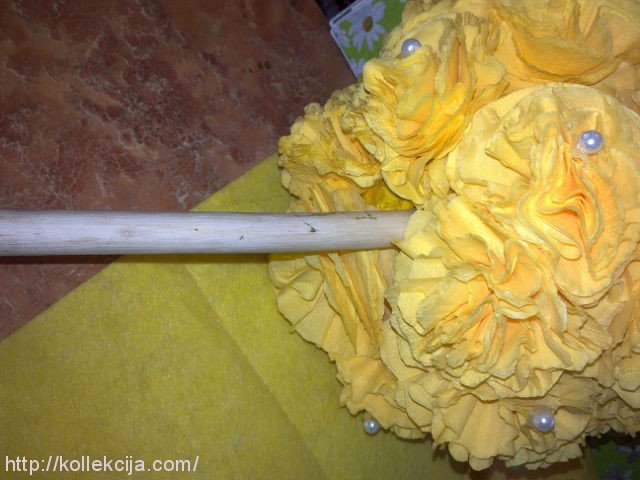 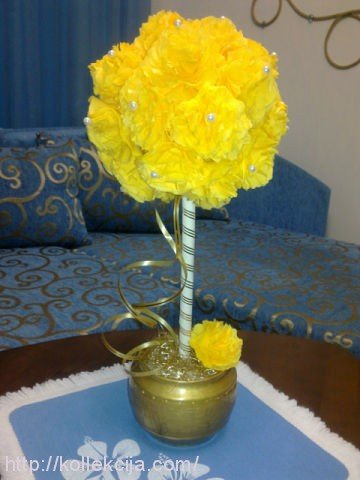 Желаю удачи !